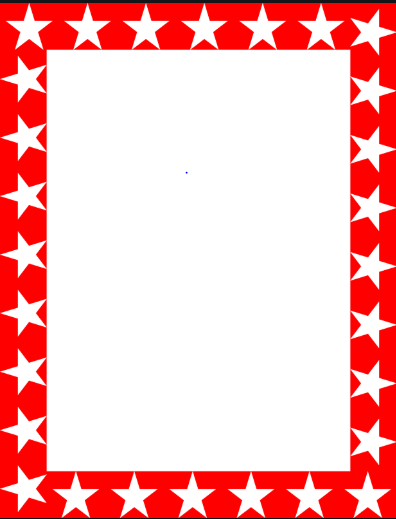 Wow Assembly:
Friday 14th January
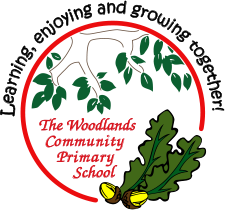 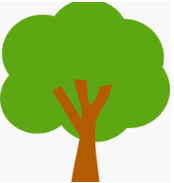 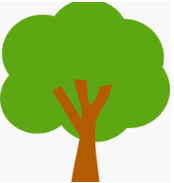 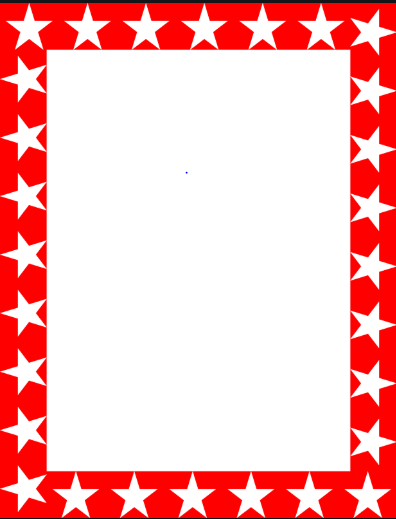 Phrase of the Week:
The harder you work for something, the greater you will feel when you achieve it.
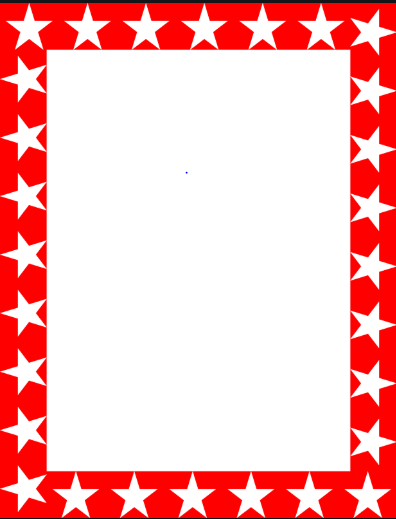 Green Cards!
Ash – Mia
Ash – Teddy
Dylan – Aspen
Lilly Ct – Aspen
Jay – Redwood
Riley WP – Willow
Ava- Spruce
Ezmai- Spruce
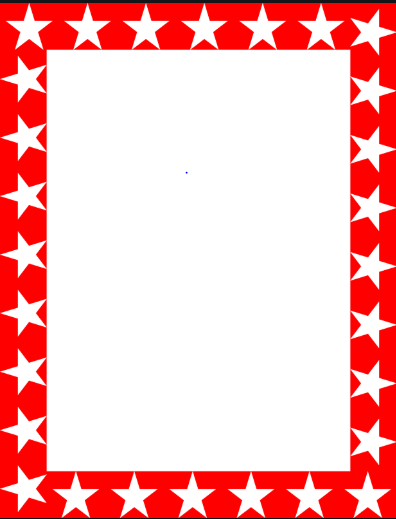 Scientists of the Week!
Oak –Fletcher
Ash – Noah
Birch –  
Pine – Vinny
Elm –  Edward
Willow – Isabella  
Spruce – Kara
Maple – Oliver
Redwood – Ruby 
Chestnut – Ray 
Aspen- Annalia
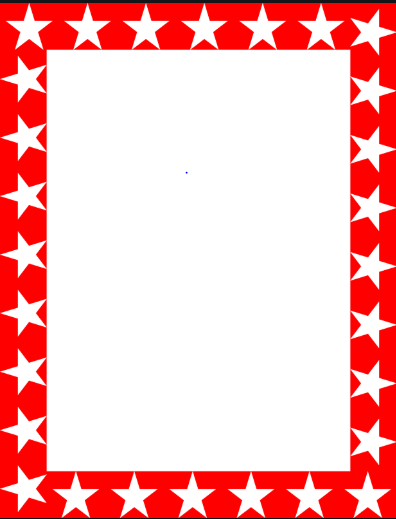 Weekly Team Points!
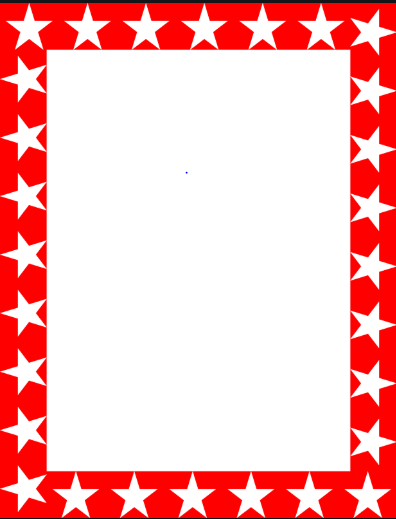 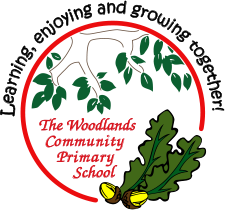 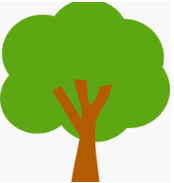 Oak
Jenson

For
Writing a caption for a picture  from Hansel 
and Gretel.

Mrs Laffan                                      14.01.22
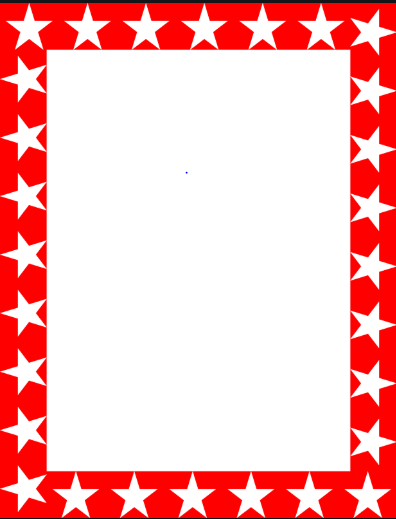 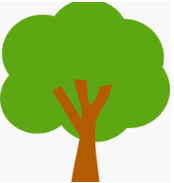 Oak Wow Work
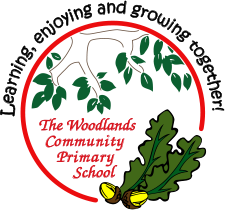 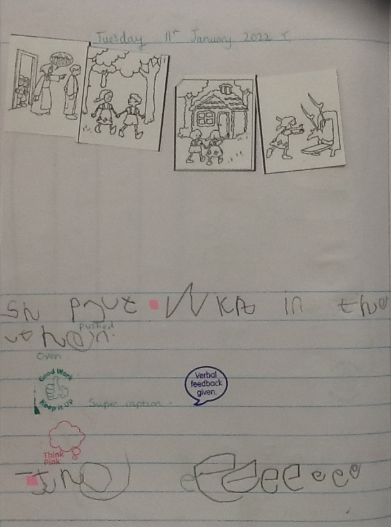 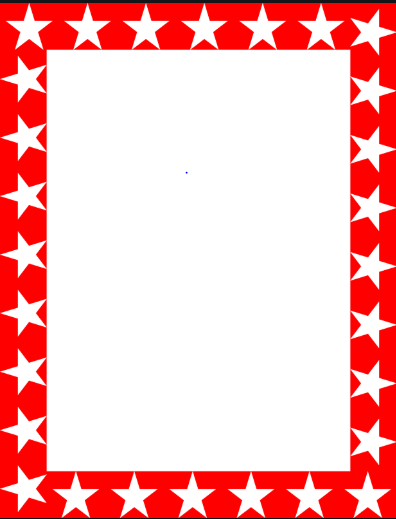 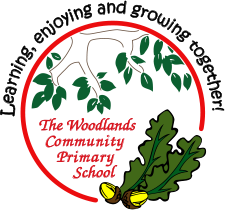 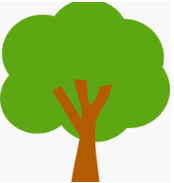 Ash
Ronnie 

For super collaging of his chocolate room inspired by Charlie and the Chocolate Factory.


Miss Bailey and Mrs Salt                                    12.01.22
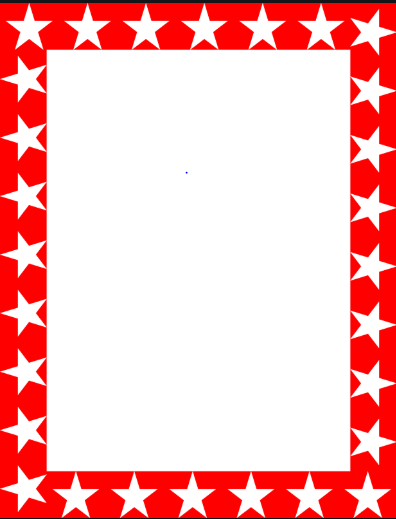 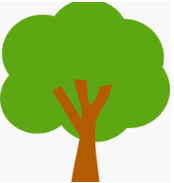 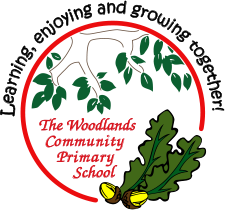 Ash Wow Work
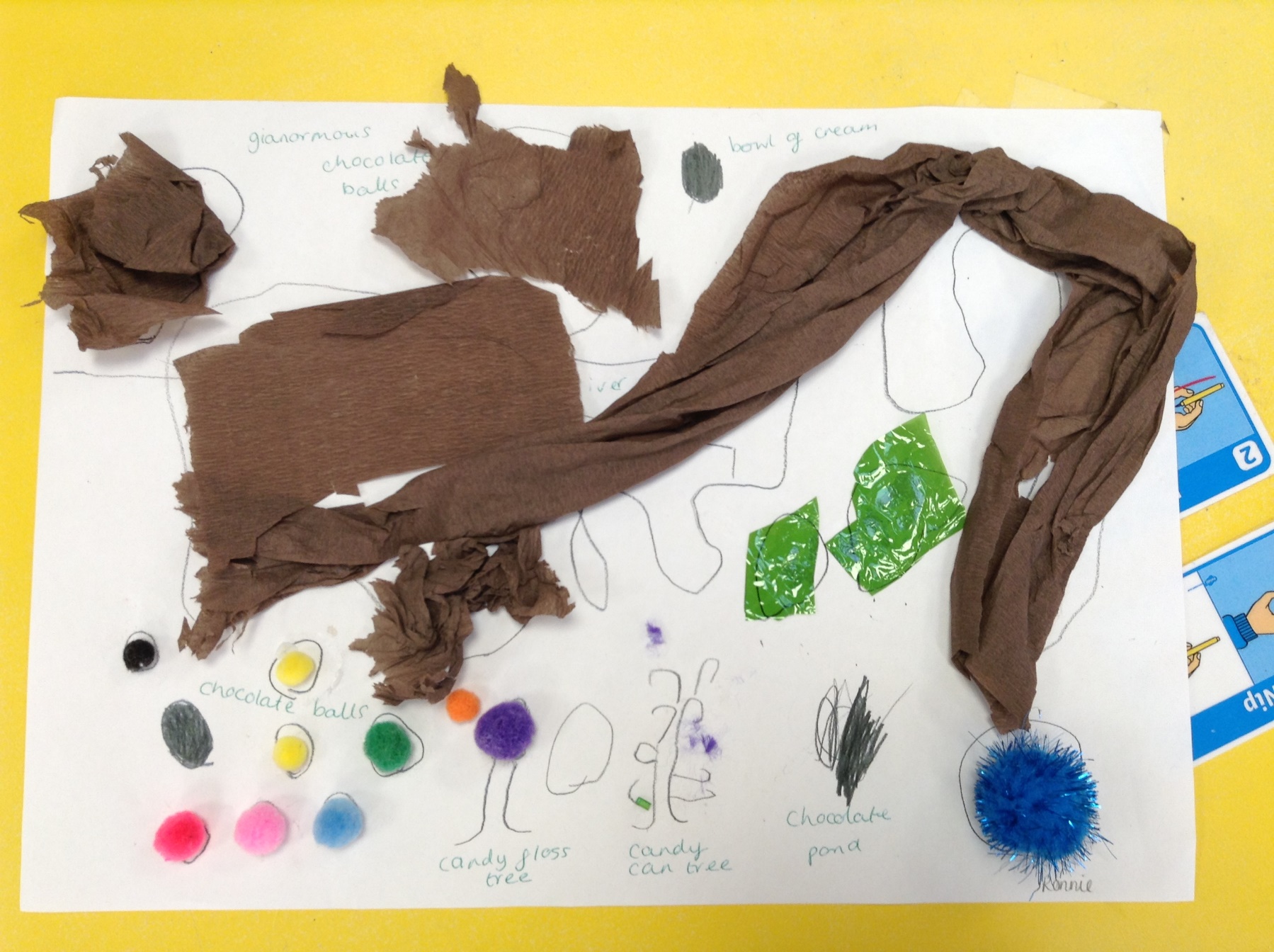 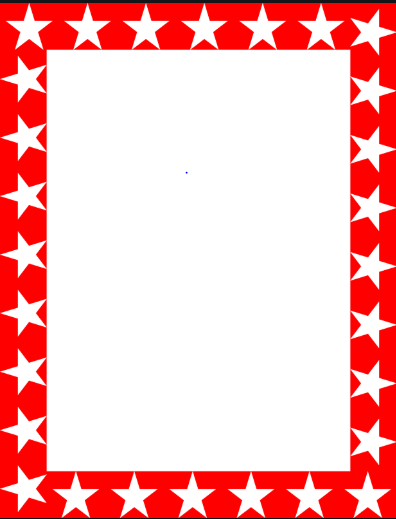 Elm
Margot

For an outstanding piece of poetry. Margot could use her adjectives, nouns, verbs and even adverbs to create a beautiful poem about a butterfly. 
‘Pink Butterflies danced happily’ 
Wow, I am confident you could be a poet!

Mr Grice                                    14.01.2022
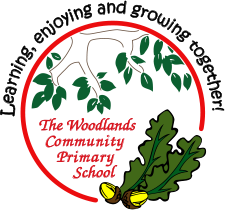 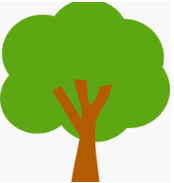 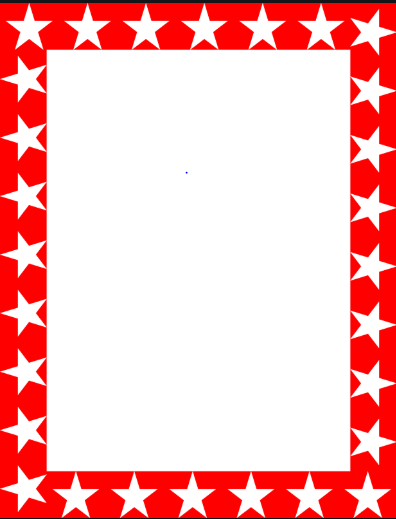 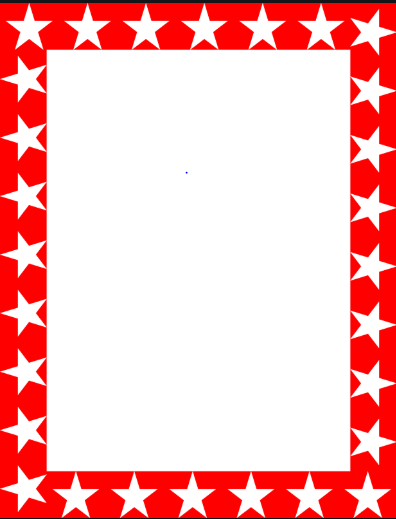 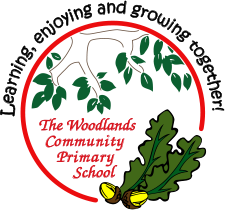 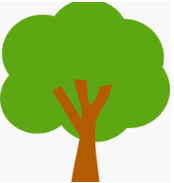 Birch
Poppy
For
A fantastic effort to improve her written presentation. Well done Pops!

Miss Hewitt                                  14.01.22
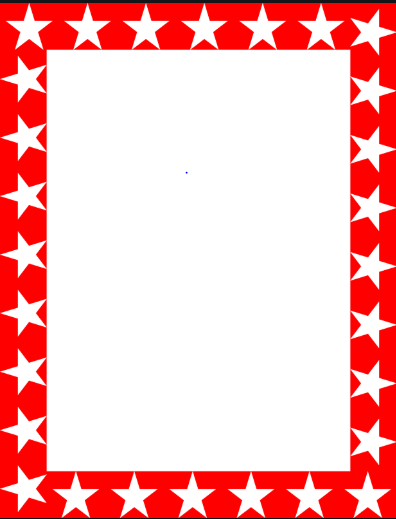 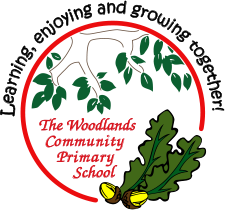 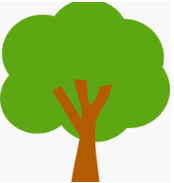 Pine
Daniel

For an amazing Internet Safety poster in Computing. Daniel knew how to stay safe online and could create an excellent information poster to share with his friends.

Mrs Goodman                          14.01.2022
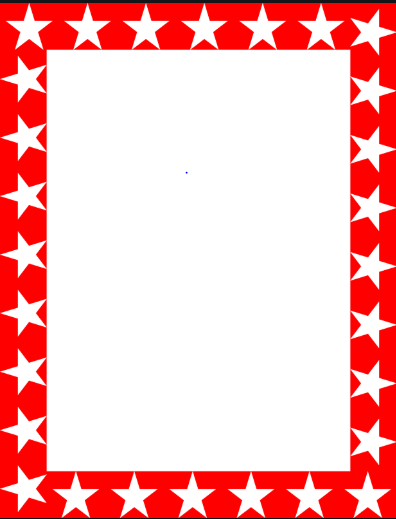 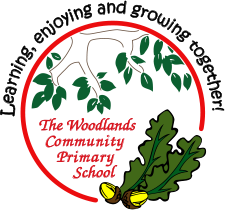 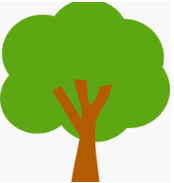 Maple

David

For working independently to match descriptions of artefacts with the photographs.


Miss Dawson                                  14.01.2022
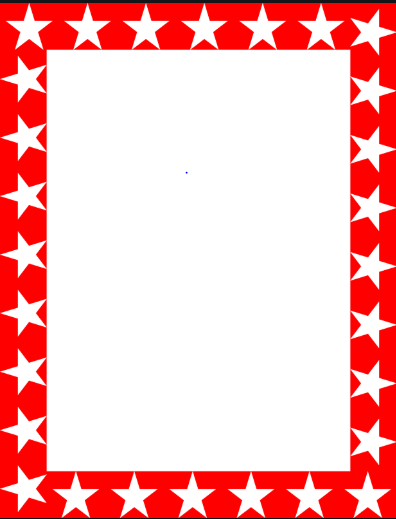 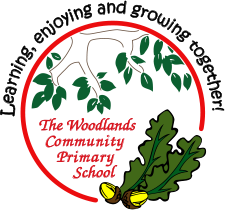 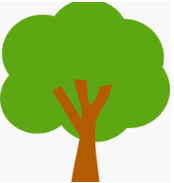 Willow

Angel

For persevering in Maths. You were able to use the resources in the classroom to help you continue working on the challenges you were set. I am really proud of you..



Miss Fisher                                    14.01.22
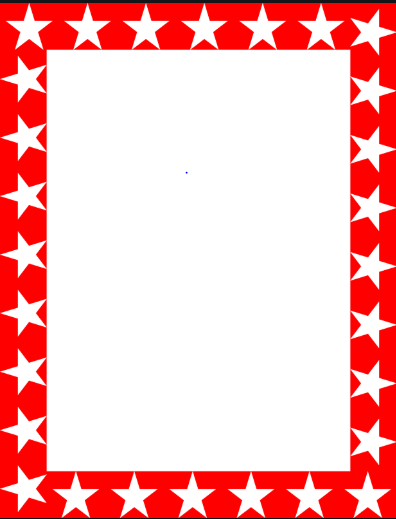 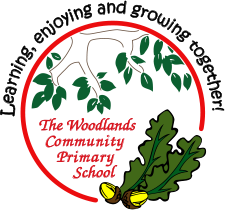 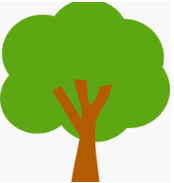 Spruce

Jacob K

For 
Showing brilliant behaviours for learning. Jacob has rose to the challenges set, and strived to succeed even when tasks are tricky. Well Done Jacob!

Mr Draper                                            14.01.21
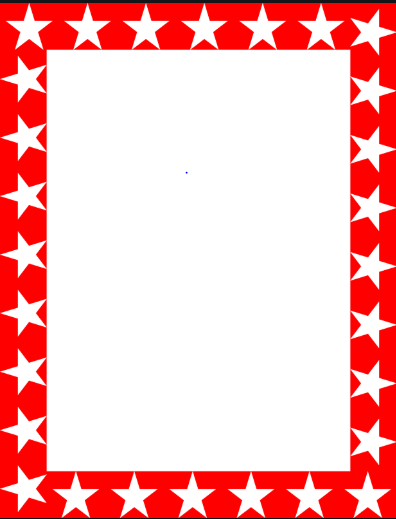 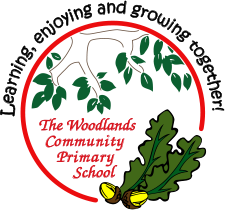 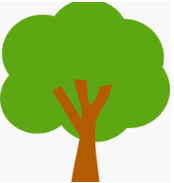 Chestnut

Amelia B

For working hard at improving her year 6 spellings over the last two weeks. She has recognised that repeat practise of these spellings has helped her retain them and continue to spell them correctly. 
Well done!

Mr Tennuci                                   14.1.22
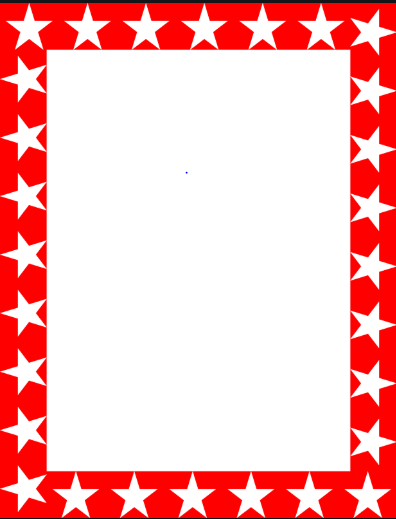 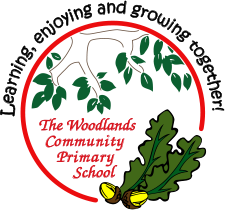 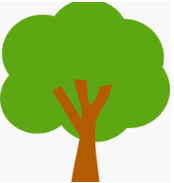 Aspen

Eva
For creating a wonderful 3D model of the solar system at home (it even has moving parts). 
A great way to show your passion for learning, well done.


Mrs Read & Mrs Cox				10.01.22
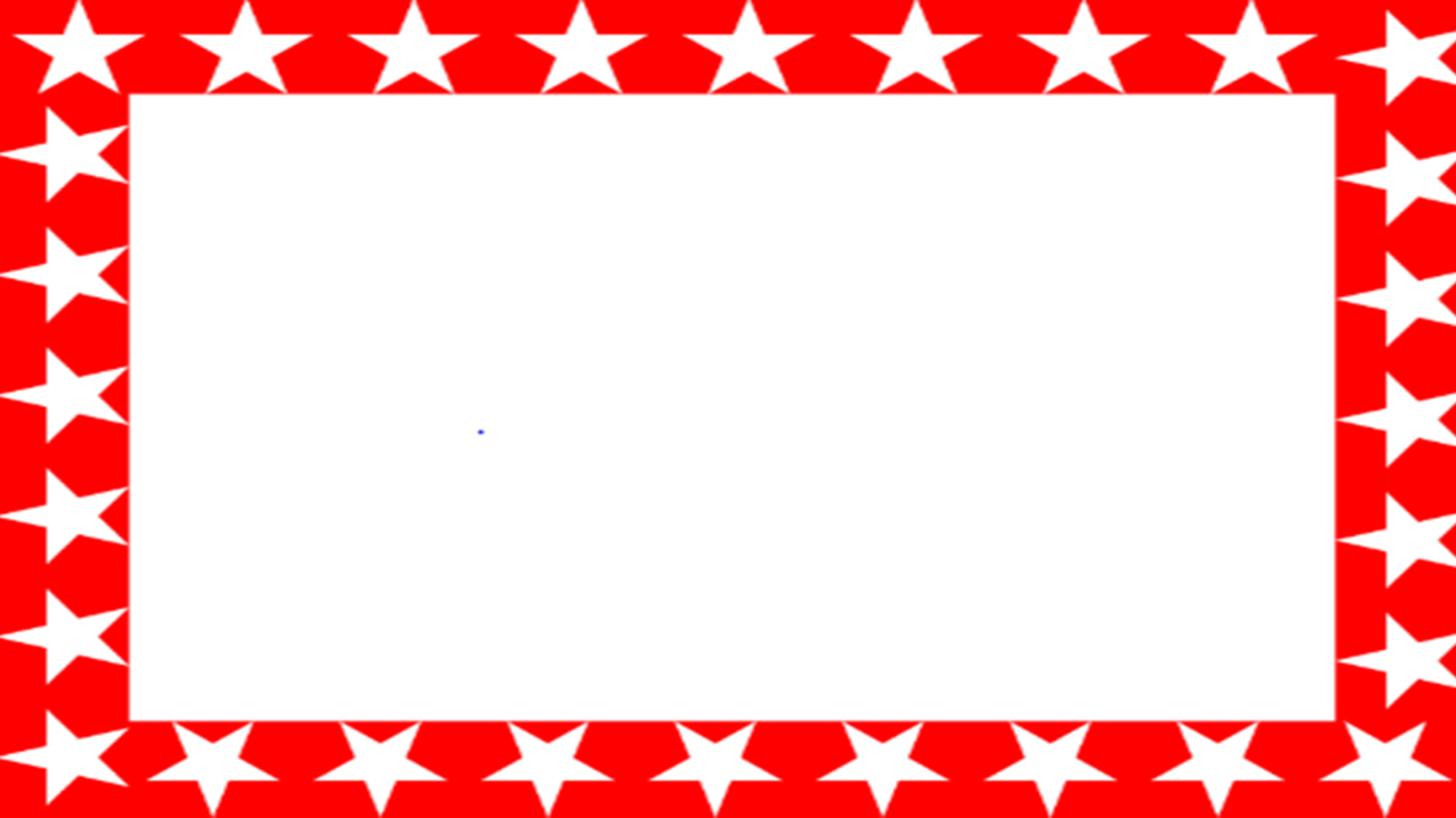 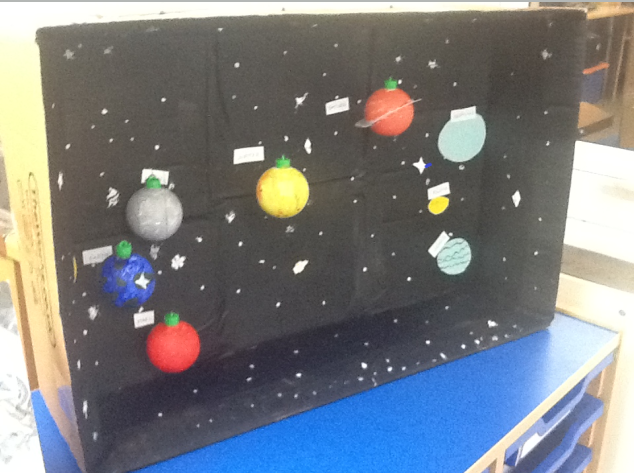 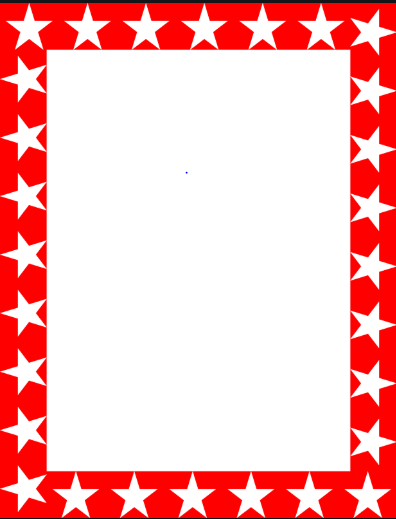 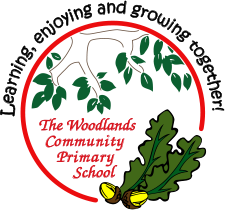 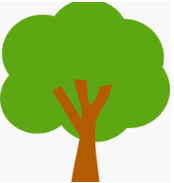 Redwood


Joe W.

For fantastic scientific investigation skills and showing passion in his learning


Miss Shipley                                   14.01.2022
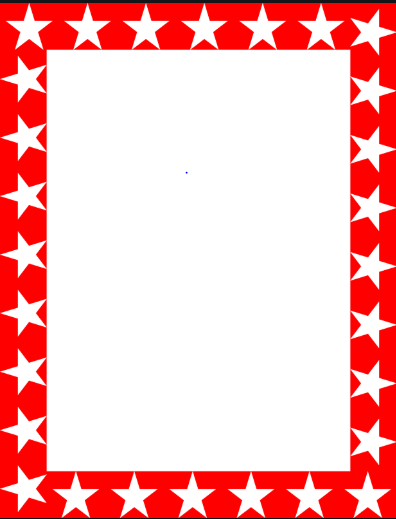 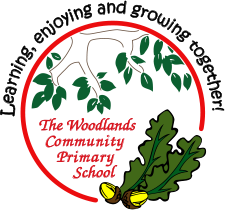 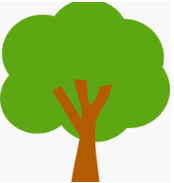 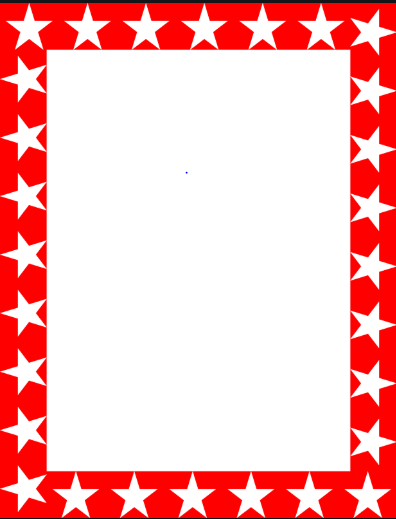 Next Week’s
Phrase of the Week:
Believe you can and you’re halfway there.